Welcome!
Introduction to Virtual Assistance
6th February, 2024.
Virtual Assistants: An Introduction
We will be discovering the world of virtual assistance, and how they benefit you and your client/employer.
Objectives
You will gain insights into the role of a virtual assistant, understanding its responsibilities, skills required, and potential challenges.
Introduction to Virtual Assistant: A Comprehensive Overview
WHO IS A VIRTUAL ASSISTANT?
TYPES OF VIRTUAL ASSISTANTS
RESPONSIBILITIES OF VIRTUAL ASSISTANTS
SKILLS NEEDED AS A  VIRTUAL ASSISTANT
TOOLS REQUIRED TO BE A VIRTUAL ASSISTANT
QUALITIES OF VIRTUAL ASSISTANTS
REMOTE WORK BEST PRACTICES
BENEF OF A VIRT ASSISTANT
BUILDING A VIRTUAL ASSISTANT CAREER
PROFESSIONALISM AND ETHICS
Who is a Virtual Assistant?
A virtual assistant is an individual who provides administrative or support services remotely, utilizing technology to communicate and complete tasks.
Types of Virtual Assistants
Types of Virtual Assistants
E-commerce Virtual Assistant
General Virtual Assistant (GVA)
Marketing Virtual Assistant
Specialized Virtual Assistant
Tech-Savvy Virtual Assistant
Executive Virtual Assistant (EVA)
Real Estate Virtual Assistant
Healthcare Virtual Assistant
Legal Virtual Assistant
Personal Virtual Assistant
Social Media Virtual Assistant
Research Virtual Assistant
Customer Support Virtual Assistant
Financial Virtual Assistant
Multilingual Virtual Assistant
General Virtual Assistant (GVA)
General VAs Offer wide range of administrative tasks, such as email management, scheduling, data entry, and customer support.
Specialized Virtual Assistant
Focuses on a specific skill set or industry, like social media management, bookkeeping, content creation, or technical support.
Executive Virtual Assistant (EVA)
Provides high-level administrative support to executives, handling tasks such as calendar management, travel arrangements, and communication on their behalf.
Real Estate Virtual Assistant
Specializes in tasks specific to the real estate industry, including property research, lead generation, and coordinating property listings.
Legal Virtual Assistant
Assists legal professionals with tasks like legal research, document preparation, and managing case files while adhering to confidentiality requirements.
Social Media Virtual Assistant
Manages social media accounts, creating and scheduling posts, engaging with followers, and analyzing analytics to enhance online presence.
Customer Support Virtual Assistant
A customer support VA handles customer inquiries, resolves issues, and ensures a positive customer experience through various communication channels.
Multilingual Virtual Assistant
A multilingual VA is fluent in multiple languages, catering to clients or businesses with international or diverse language needs.
E-commerce Virtual Assistant
E-commerce VAs support online businesses with tasks like order processing, inventory management, customer service, and product listings.
Marketing Virtual Assistant
Assists with marketing-related tasks such as market research, email campaigns, content creation, and analytics tracking.
Tech-Savvy Virtual Assistant
Specializes in handling technical tasks like website maintenance, software troubleshooting, and managing digital tools.
Healthcare Virtual Assistant
Supports healthcare professionals with tasks such as appointment scheduling, medical transcription, and managing patient records.
Personal Virtual Assistant
Manages personal tasks for individuals, including travel arrangements, shopping, scheduling personal appointments, and organizing household matters.
Research Virtual Assistant
A research VA focuses on conducting thorough research on various topics, providing clients with valuable insights and information.
Financial Virtual Assistant
A financial VA specializes in financial tasks, including bookkeeping, expense tracking, invoicing, accounting clerk and basic financial analysis.
Responsibilities of a Virtual Assistants
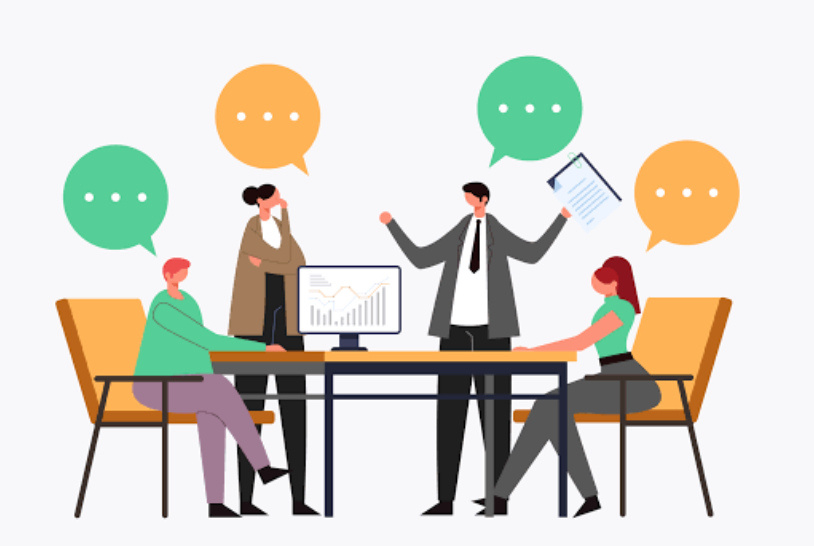 Communication Management
Handling emails, messages, and calls efficiently, and ensuring effective communication with clients, team members, or stakeholders.
Calendar and Schedule Management
Organizing and managing appointments, meetings, and deadlines to ensure optimal use of time.
Data Entry and Organization
Maintaining accurate records, updating databases, and organizing information for easy retrieval.
Travel Arrangements
Booking flights, accommodations, and other travel-related logistics for clients or executives.
Administrative Tasks
Performing general administrative duties such as filing, paperwork, and office organization.
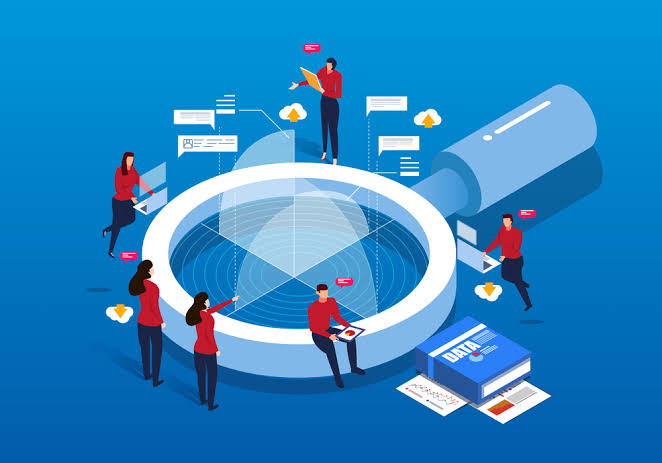 Research
Conducting online research on various topics, gathering relevant information, and presenting findings.
Assisting in project coordination, tracking progress, and ensuring tasks are completed within deadlines.
Project Management
Customer Support
Handling customer inquiries, resolving issues, and providing excellent customer service.
Social Media Management
Creating and scheduling social media posts, monitoring engagement, and maintaining an online presence.
Content Creation
Drafting emails, reports, blog posts, or other content as required by the client or employer.
Bookkeeping and Financial Tasks
Managing invoices, tracking expenses, and handling basic financial tasks.
Technical Support
Providing basic technical assistance for tools, software, or platforms used in the virtual work environment.
Coordinating and organizing virtual or physical events, conferences, or meetings.
Task Prioritization
Prioritizing tasks based on urgency and importance to ensure efficient time management.
Ad Hoc Support
Offering additional assistance as needed, adapting to new tasks or challenges that arise in the virtual work setting.
Skills Needed As A Virtual Assistant
Communication
Organization
Tech Savviness
Time Management
Problem Solving
Adaptability
Attention to Detail
Customer Service
Multitasking
Tools Required to be A Virtual Assistant
PROJECT MANAGEMENT SOFTWARE
COMMUNICATION PLATFORMS
CALENDAR AND SCHEDULING APPS
CLOUD STORAGE SERVICES
VIRTUAL MEETING TOOLS
DOCUMENT EDITING SOFTWARE
PASSWORD MANAGERS
QUALITIES OF A VIRTUAL ASSISTANT
1
2
3
4
5
5
5
5
Reliable
Proactive Attitude
Confidentiality
Professionalism
Self-Motivation
Continuous Learning
Continuous Learning
Continuous Learning
REMOTE WORK BEST PRACTICES
1
2
3
4
5
Establish a Dedicated Workspace
Set Clear Work Hours
Use Reliable Technology
Regular Communication
Task Management
10 Remote Work Best Practices
1
2
3
4
5
Take Breaks
Dress Professionally
Define Boundaries
Regularly Check-In
Self-Care
10 Remote Work Best Practices
CHALLENGES OF A VIRTUAL ASSISTANT
ADD MORE TEXT
1
2
3
4
5
Communication Barriers
Isolation
Distractions
Technology Issues
Time Zone Differences
1
2
3
4
5
Security Concerns
Lack of Supervision
Difficulty in Team Building
Overworking
Dependency on Technology
BENEFITS OF BEING A VIRTUAL ASSISTANT
1
2
3
4
5
6
Flexibility
Remote Work Opportunities
Diverse Client Base
Autonomy and Independence
Cost Savings
Skill Development
Benefits of Virtual Assistance
1
2
3
4
5
6
Global Networking
Entrepreneurial Opportunities
Work Variety
Reduced Commute Stress
Increased Productivity
Environmental Impact
Benefits of Virtual Assistance
BUILDING A VIRTUAL ASSISTANT CAREER
ADD MORE TEXT
1
2
3
4
5
6
Freelance Platforms
Networking
Specialized Virtual Assistant Agencies
Online Job Portals
Entrepreneurial Approach
Remote Job Websites
Building A Virtual Assistance Career
5
6
Increased Productivity
Environmental Impact
7
8
9
10
Industry-Specific Platforms
Social Media Platforms
Local Businesses
Skill Development Courses
Building A Virtual Assistance Career
"VIRTUAL ASSISTANTS ARE THE FUTURE OF WORK, BUT HUMAN ASSISTANTS ARE THE PRESENT."
- John Brandon